Экспертиза ценности документов по личному составу с истекшими сроками хранения и отбор их на постоянное хранение
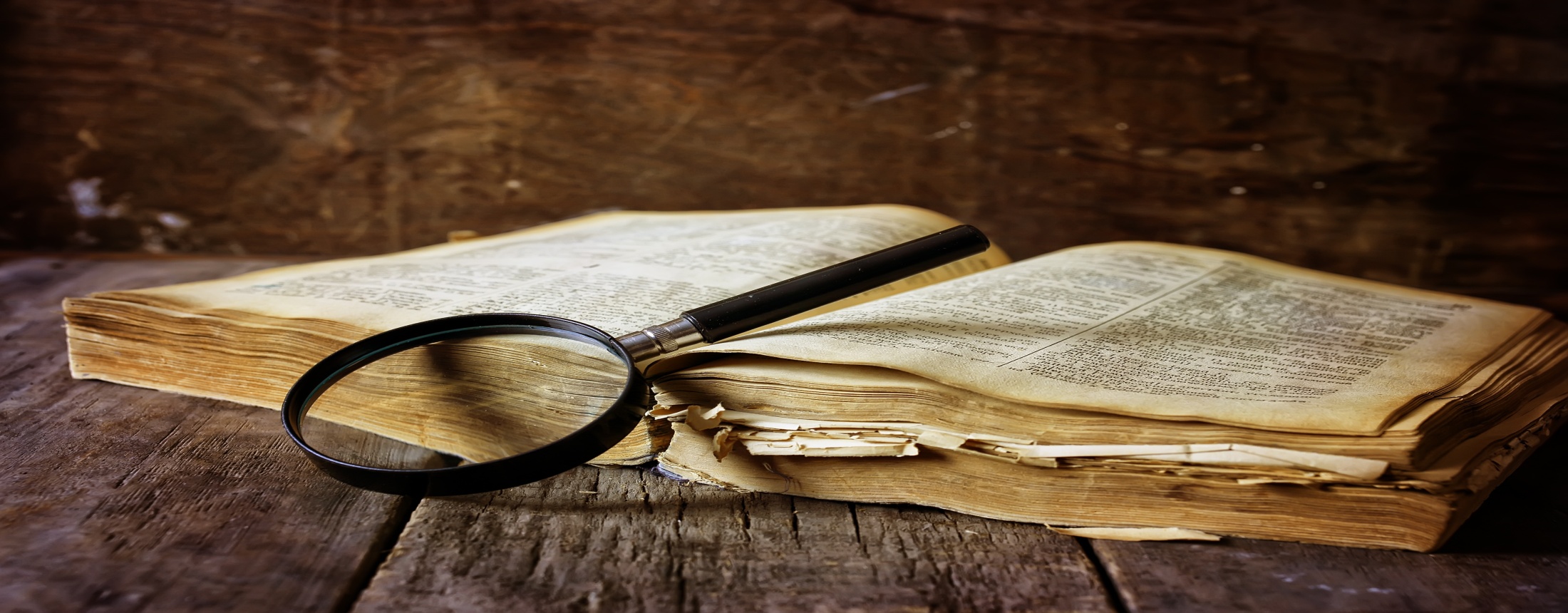 Основные нормативные документы при проведении экспертизы ценности

 Федеральный закон Российской Федерации от 22 октября 2004 года № 125-ФЗ «Об  архивном деле в Российской Федерации»;
Правила организации хранения, комплектования, учета и использования документов Архивного фонда Российской Федерации и других архивных документов в государственных и муниципальных архивах, музеях и библиотеках, научных организациях, утвержденные приказом Росархива  от 02.03.2020 № 24;
 Перечень типовых управленческих архивных документов, образующихся  в процессе деятельности  государственных органов, органов местного самоуправления и организаций, с указанием сроков их хранения, утвержденный приказом Федерального архивного агентства от 20.12.2019 № 236;
 Методические рекомендации «Экспертиза ценности документов по личному составу по истечении сроков хранения и отбор их на постоянное хранение» Екатеринбург., 2020.
Состав видов документов (классификация)
Документы по личному составу - документы, отражающие трудовые отношения, между работником и работодателем. 

 приказы/распоряжения по личному составу; 
 списки работников; 
 книги (журналы) учета приема, перемещения, увольнения   
работников; 
 лицевые счета и расчетные ведомости и листки, табуляграммы по начислению заработной платы работникам; 
 личные дела; 
 личные карточки; 
 трудовые договоры (контракты, соглашения); 
 индивидуальные сведения о начисленных страховых взносах на обязательное пенсионное страхование работников; 
 документы о награждении  работников; 
 невостребованные подлинные документы и др.
Группы документов
о приеме, перемещении, аттестации, увольнении работников;
о награждении работников;
учетные документы работников;
по начислению заработной платы и другим денежным выплатам;
о трудовой деятельности на работах с вредными, опасными и иными особыми условиями труда;
отчетные документы по кадровому составу.
Деление документов по признакам
Служебные и личные
Личные документы, создаются гражданами (заявления, резюме, автобиография и т.д.)
Служебные документы исходят от имени предприятий, организаций или представляющих их должностных лиц и включают в себя три группы организационно-распорядительных документов:
- организационные;
- распорядительные;
- справочно-информационные.
Деление документов по признакам
По содержанию документы – организационно-распорядительные, по личному составу, финансово-расчетные и т.д.По способу фиксации информации – письменные, графические, фото и кинодокументы.По наименованию – приказы, письма, инструкции и т.д.По видам документов – типовые, примерные, трафаретные.По стадиям создания – подлинники и копии. По срокам хранения – постоянного; долговременного (свыше 10 лет); временного (до 10 лет).
Принципы и критерии экспертизы ценности документов
Принципы проведения экспертизы ценности документов по личному составу: историзм, системность, целостность 
позволяют рассматривать документы с точки зрения их возникновения, развития и конкретно на сегодняшний день как единый комплекс документов, определенным образом систематизированный.
Критерии ценности документов по личному составу
Общие
Дополнительные
Роль лица (работника) в конкретной организации;
Роль организации на конкретной территории;
Хронологический период;
Значимость информации (сведения о работнике/организации);
Подлинность документа;
Физическое, техническое состояние носителя документов (бумажных, электронных);
Сохранность комплекса документов организации.
Участники Великой отечественной войны и других войн и вооруженных конфликтов;
Участники ликвидации последствий стихийных бедствий и катастроф;
Профессиональная (трудовая) династия работников;
Работники творческих профессий;
Репрессированные, реабилитированные граждане;
Стаж работы;
Методика проведения экспертизы ценности документов
Экспертиза ценности документов проводится РАБОЧЕЙ ГРУППОЙ ежегодно в соответствии  планом работы архива
Основные задачи проведения экспертизы ценности документов
   отбор и перевод на постоянное хранение документов по личному составу с истекшими сроками хранения, имеющих историческое значение и возможность изучения их как массовый исторический источник в историко-биографических, генеалогических, социально-демографических исследованиях, для включения их в состав Архивного фонда Российской Федерации;
   выделение к уничтожению документов, не имеющих исторического значения и практического применения
Поэтапный комплекс работ проведения экспертизы ценности документов
Определение состава и количества документов по личному составу с истекшими сроками хранения на момент проведения экспертизы ценности;
Проведение анализа состояния выявленных документов в соответствии с критериями отбора при их полистном просмотре;
Составление описей дел постоянного срока хранения и актов о выделении к уничтожению документов, не подлежащих хранению;
 Внесение соответствующих изменений в учетные документы архива.
1. Определение состава и количества документов по личному составу с истекшими сроками хранения на момент проведения экспертизы ценности 

- по учетным документам;
 ПК «Архивный фонд»;
 описям дел по личному составу 

Например:
     В 2022 году проводится экспертиза ценности документов по личному составу, законченных в делопроизводстве на 31.12.1946
(1946+75+1 делопроизводственный год=2022) 
Исчисление необходимо производить на конец года
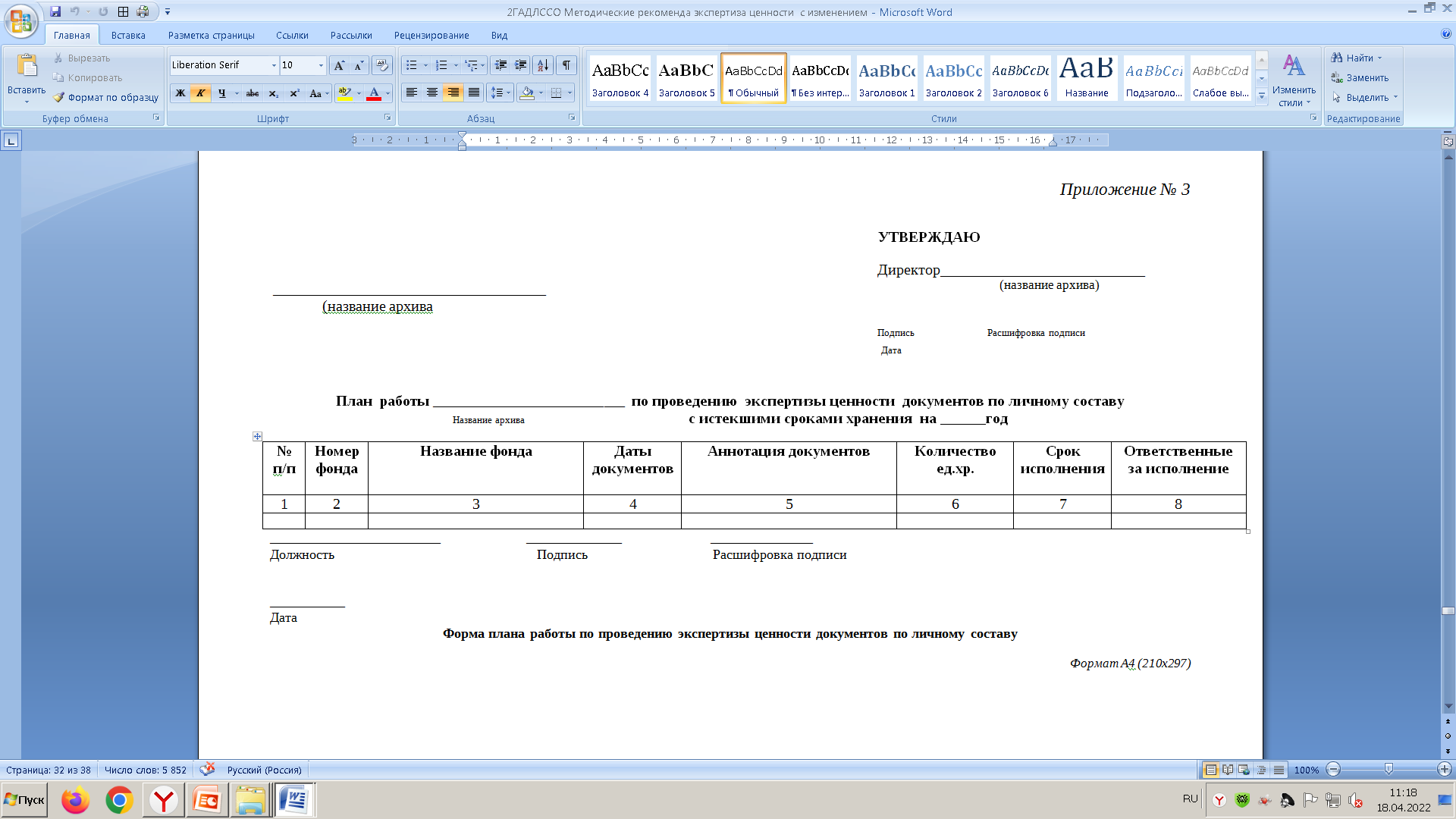 План работы архива по проведению экспертизы ценности документов по личному составу
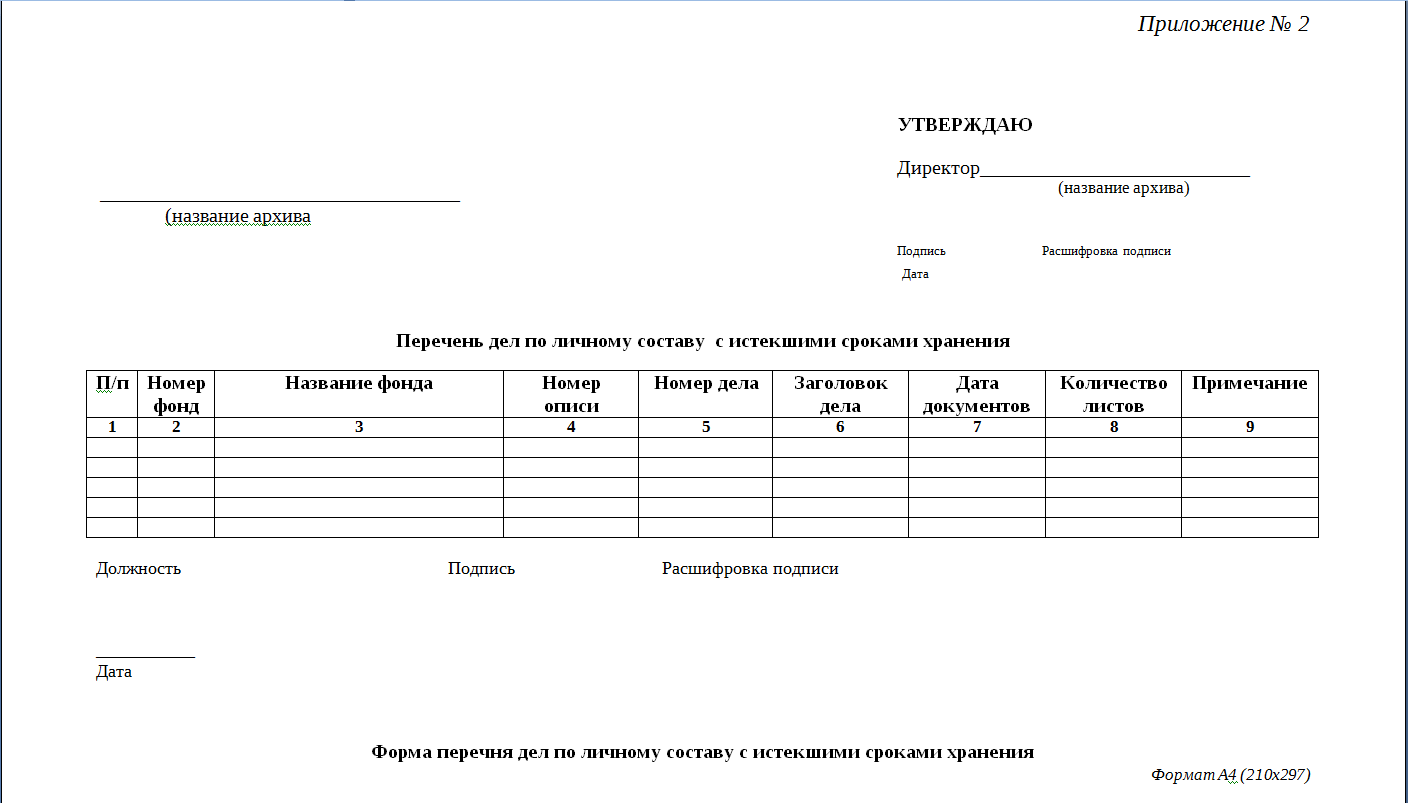 Перечень дел 
по личному составу
2. Проведение анализа состояния выявленных документов в соответствии с критериями отбора при их полистном просмотре.
полистный просмотр архивных документов;

выявление особенностей  состояния просмотренных дел (архивных документов);

отбор  документов для перевода их на постоянное хранение на основании  основных и (или) дополнительных критериев отбора;

выделение к уничтожению  документов, не имеющих исторического значения.  
.
Критерии отбора документов
Полистный просмотр
- фиксация информации о физическом состоянии и содержании каждого документа в деле

- выявленные копийные документы подлежат выделению к уничтожению.
Условия передачи документов на постоянное хранение
Личное  дело
содержит интересную автобиографию, 
было заведено на сотрудника, руководителя высшего или среднего звена, имеющего награды, ученую степень, звания,
принадлежащего к трудовой династии, 
имеющего большой стаж работы в данной организации, 
участвовавшего в военных действиях, 
документы  данного дела находятся в удовлетворительном физическом состоянии, 
не содержат дублирующей  информации, 
дата их создания -  1941-1945 годы.
Личная карточка сотрудника
Алфавитные книги (списки) учета личного состава сотрудников
в удовлетворительном физическом состоянии 
 не дублируют, а дополняют информацию
 при отсутствии на хранении личных дел и личных карточек
- дата создания 1941 – 1945 гг.
Лицевые счета
выборочно (при большом количестве документов и (или) одинаковом содержании)
или в полном объёме (при небольшом количестве и отсутствии других видов документов по личному составу рассматриваемой организации) 
в удовлетворительном физическом состоянии
за период 1941-1945 гг.
Расчетные ведомости по начислению заработной платы работникам
при отсутствии других видов документов по личному составу рассматриваемой организации
период создания документов - 1941-1945 гг.
имеют удовлетворительное физическое состояние
выборочно - если большой объём документов, наличие дублирующей информации
3. Составление описей дел постоянного хранения
Описи дел постоянного хранения составляются по форме, установленной действующими Правилами (Приложение № 6) по результатам экспертизы ценности документов по личному составу с истёкшим сроком хранения.  
Опись  состоит:
- описательных статей на уровне единицы хранения;
- итоговой записи;
- листа-заверителя;
- справочного аппарата: титульный лист, предисловие, список сокращений, содержание (оглавление), указатели.
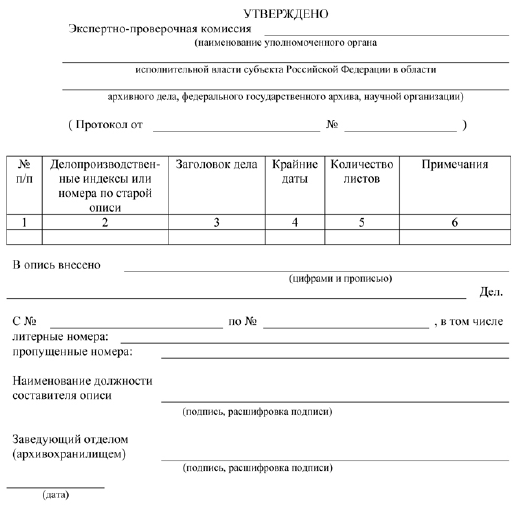 Справочный аппарат: титульный лист, лист переименований, предисловие
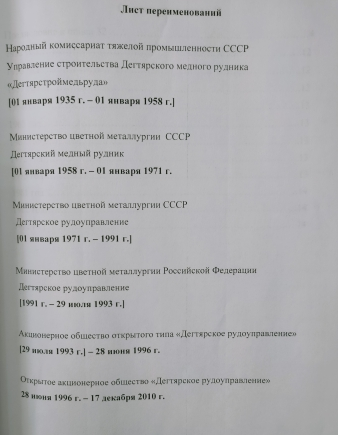 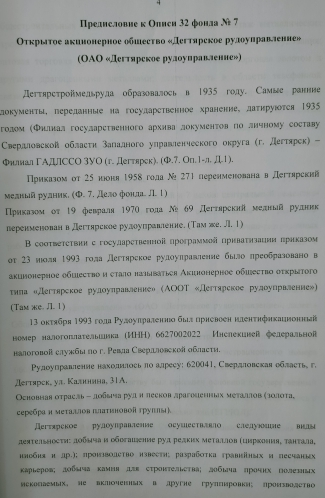 Составление акта о выделении к уничтожениюдокументов по личному составу с истекшими сроками хранения
По результатам проведения экспертизы ценности документов по личному составу с истекшими сроками хранения и неподлежащих  на постоянное хранение, составляется акт о выделении к уничтожению данных документов. установленной действующими Правилами, Приложением № 10.
В акте необходимо указать:
 номер и название фонда, документы которого выделены к уничтожению;
 ссылки на нормативно-методические документы, на основании которых выделенные документы подлежат уничтожению;
 название групп документов (виды документов);
 крайние даты документов;
 номера описей и единиц хранения, если документы передавались на хранение в упорядоченном виде;
 количество единиц хранения.
Акт утверждается директором архива только после рассмотрения и утверждения Экспертно-проверочной комиссией Управления архивами Свердловской области
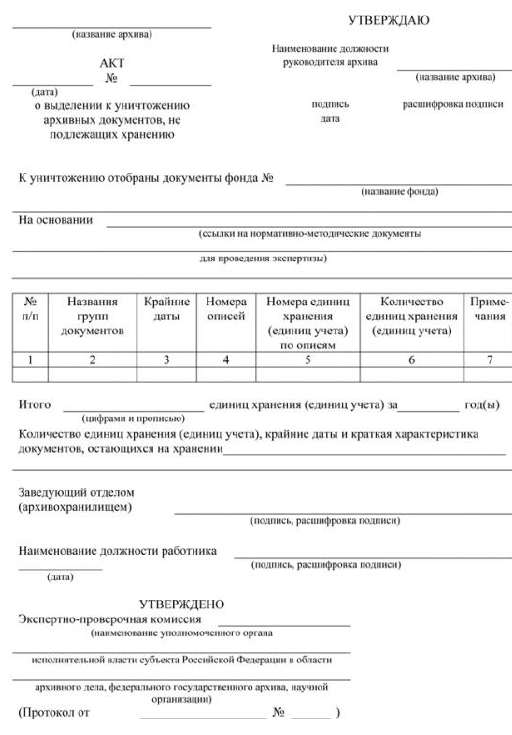 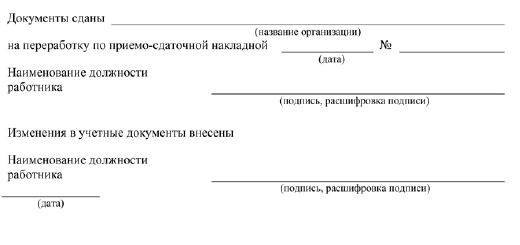 Внесение изменений в учетные документы
После утверждения описей дел постоянного хранения, составленных  архивом по результатам экспертизы ценности документов по личному составу, и актов о выделении к уничтожению, лицо, ответственное за ведение учёта в архиве вносит соответствующие изменения в учётные документы: при поступлении дел:
  в книге учёта поступления документов,
  в списке фондов, 
  в  описях  дел документов по личному составу  постоянного хранения;
  в листе и карточках фондов архивных документов,
  в реестре описей,
  в паспорте архивохранилища, 
  в Сведениях об изменении в составе и объёме фондов,
  в учётной БД «Архивный фонд»,
  в паспорте архива;
при выбытии дел:
в описи дел документов по личному составу (при выделении к уничтожению только части дел пересоставляются итоговые записи);
в книге учёта выбытия документов;
в списке фондов; 
в листе и карточках фондов архивных документов,
в реестре описей (при выбытии всей описи),
в паспорте архивохранилища, 
в Сведениях об изменении в составе и объёме фондов,
в учётной БД «Архивный фонд»,
в паспорте архива, 
в акте о выделении к уничтожению документов, не подлежащих      хранению.
После оформления снятия с государственного учета документов, переданных на уничтожение, акт о выделении к уничтожению документов, не подлежащих хранению, помещается в дело фонда, где хранится постоянно вместе с приемо-сдаточной накладной.
При выделении к уничтожению всех архивных документов фонда, один экземпляр описей дел по личному составу и лист фонда помещаются в дело фонда. Дело фонда, выбывшего из списка фондов архива, включается в архивный фонд государственного архива.
Изменение в учетных документах:  - в паспорте архива                                                                    - в паспорте архивохранилища
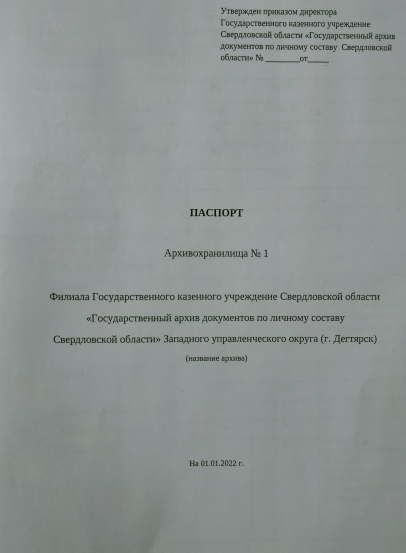 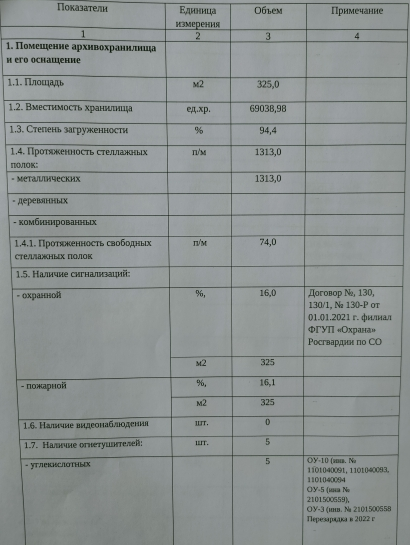 Спасибо 
за внимание!